Jacob and Esau  Gen. 25-35
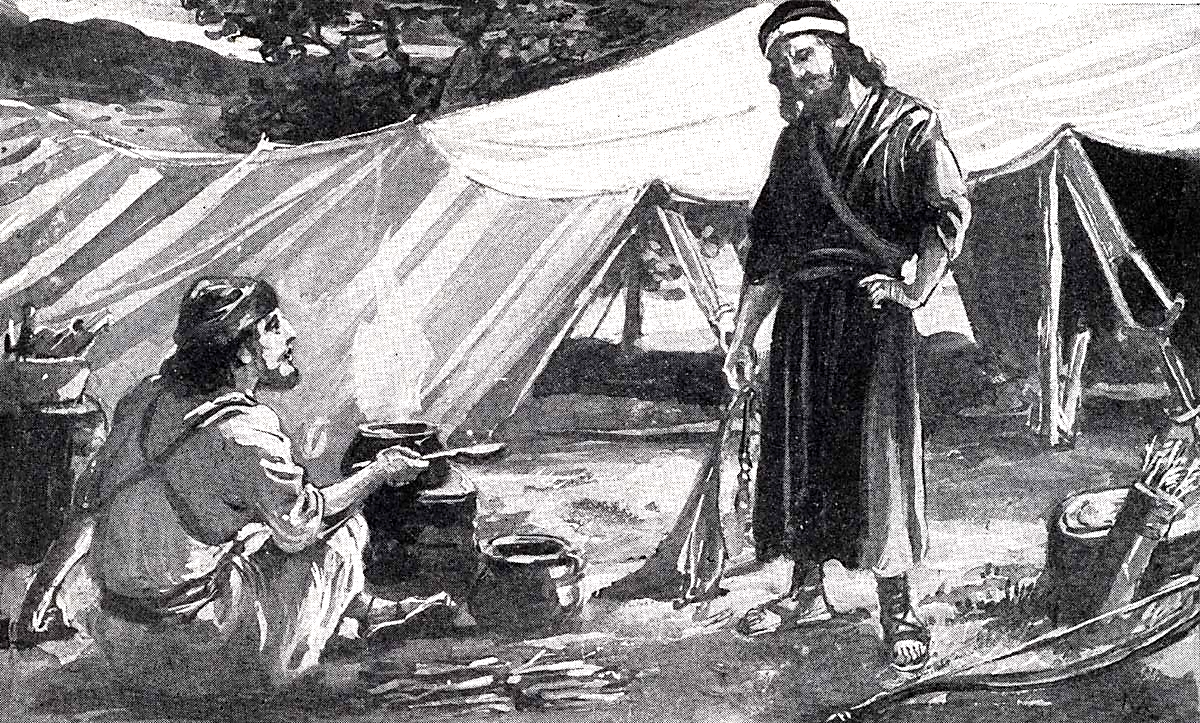 Genesis 25:29 Now Jacob cooked a stew; and Esau came in from the field, and he was weary.
 30 And Esau said to Jacob, "Please feed me with that same red stew, for I am weary." Therefore his name was called Edom.
Jacob and Esau  Gen. 25-35
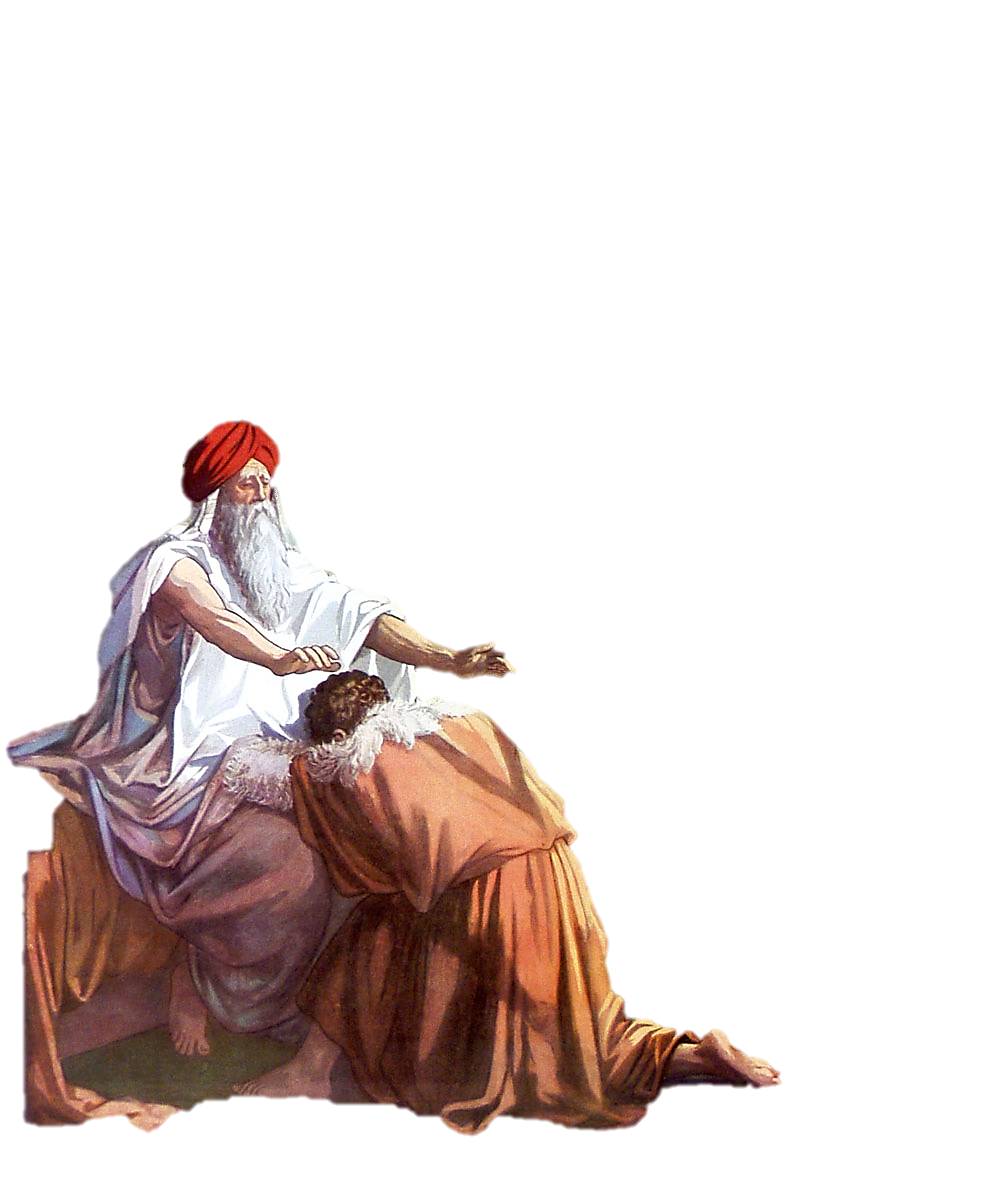 Adam
Noah
Abraham
Isaac
Jacob & Esau
Job
Joseph
Moses
Joshua, Judges, Ruth
Samuel
Saul, David, Solomon
Divided Kingdom
Elijah & Elisha
Jonah
Northern Kingdom/Israel taken into Assyrian Captivity
Southern Kingdom/Judah taken into Babylonian Captivity
Daniel & Ezekiel in Babylon
Persia takes Babylon – becomes world power
Return to Canaan begins – rebuilding of the temple / Ezra
Esther Persian Queen
More Jews return – rebuilding of the wall / Nehemiah
Malachi
TIMELINE OF THE OLD TESTAMENT
The accounts of Jacob and Esau are in the book of Genesis in the  Patriarchal Age.

It is important to understand how God communicated to man in each age of the Bible to read it in the proper context.
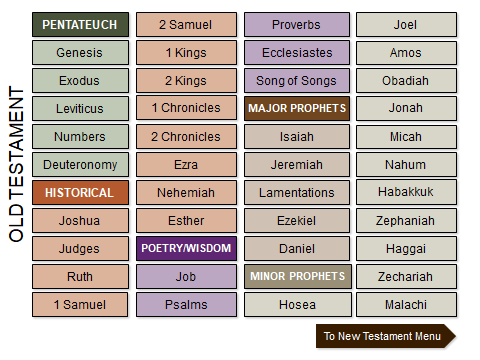 Abraham to the Sojourn in Egypt
Joseph (c. 1914-1805)
Abraham (c. 2166-1991)
Abrahamic Covenant
Job (Dates unknown)
Ishmael (c. 2080-1943)
Isaac (c. 2066-1886)
Jacob (Israel) (c. 2005-1859)
Jacob flees to Haran (c. 1929)
First Ziggurats built by Ur-Nammu (c. 2112-2095)
City of Ur falls (c. 2004)
Middle Kingdom, 11-12th Dynasty (c. 2050-1800)
BIBLE HISTORY
Earliest forms of writing (cuneiform) (c. 3200)
Sumer
WORLD HISTORY
Egypt
Old Kingdom pyramids built (c. 2700-2200)
MIDDLE EAST HISTORY
2200 BC	2100 BC	2000 BC	1900 BC
[Speaker Notes: Some scholars place Abraham’s birth at 1952 BC. In this case, biblical events through Joseph would slide to the right 214 years.
c. = circa (approximate date). The green bars indicate time span. These time line slides display Bible history, World history, and Middle East history side by side.]
Patriarchal Period
Life of Jacob
Jacob marries Leah and Rachel  Gen 28:10–29:30
Jacob’s Children   Gen 29:31–30:24
Jacob leaves Laban   Gen 30:25–32:2
Jacob faces Esau   Gen 32:3–32
Jacob wrestles with God   Gen 32:22–32
Jacob and Esau make peace   Gen 32:13–21; 36:6–8
Esau settles in Edom   Gen 36:6–8
Jacob meets Esau   Gen 33:1–16
Gen 22:17 That in blessing I will bless thee, and in multiplying I will multiply thy seed as the stars of the heaven, and as the sand which is upon the sea shore;
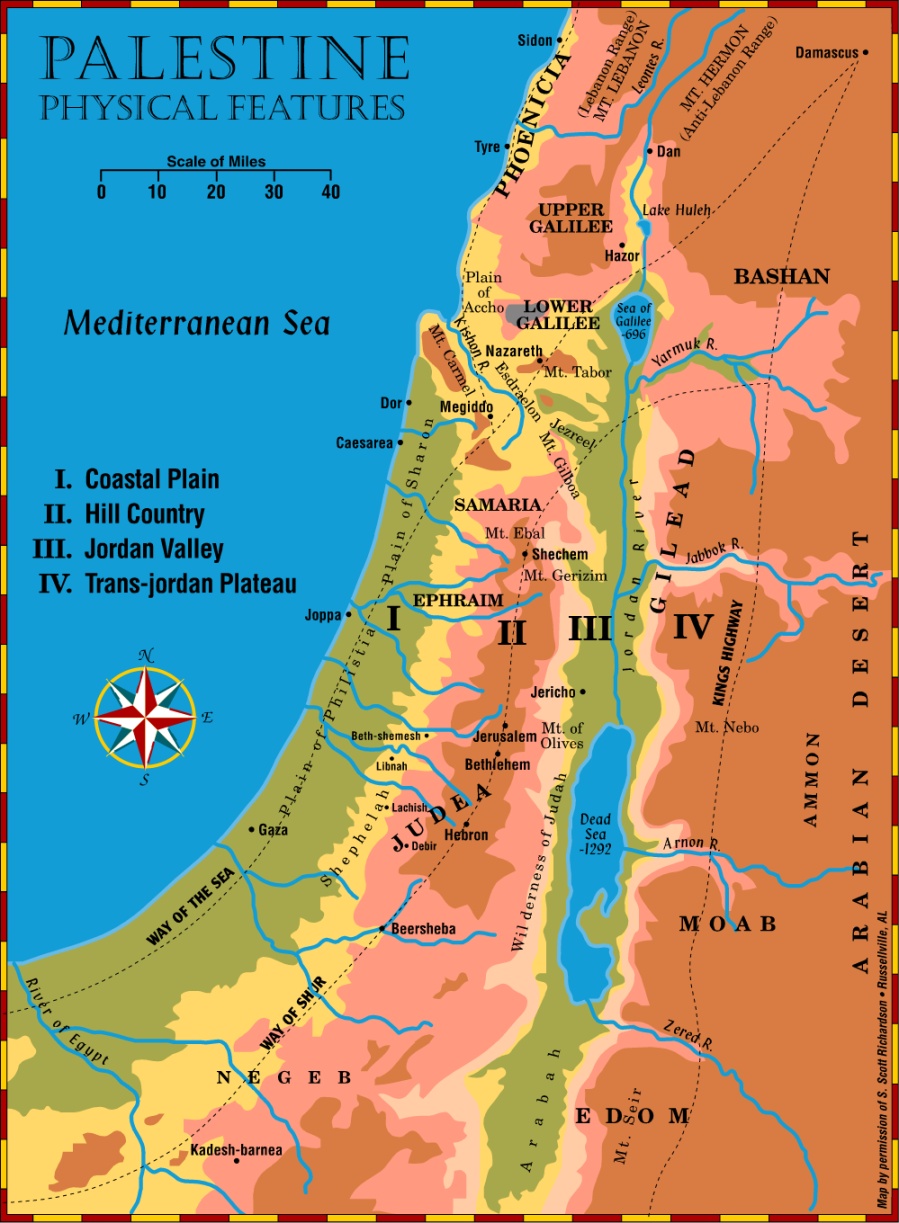 Ishmael had 12 sons
Gen 25:12-18
Jacob had 12 sons
Gen 49
Abraham
Ishmael & Isaac
Isaac 
Jacob & Esau
Ishmaelites
Israelites
Edomites
Jacobs name changed to Israel
Esau = Edom
All descendants of father Abraham.  Gen
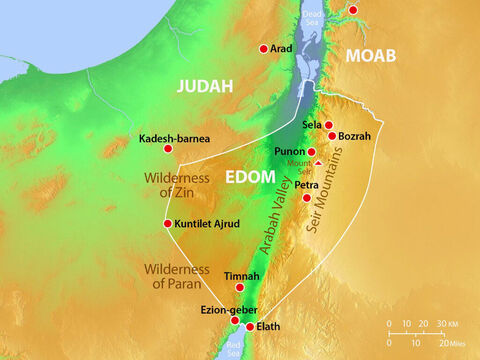 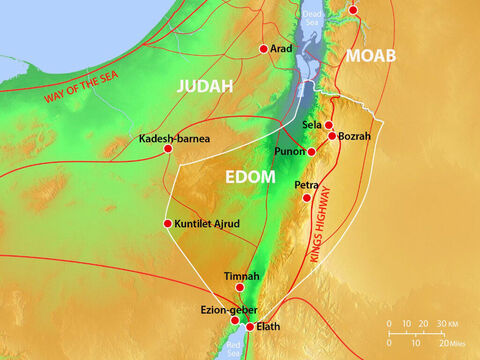 Abraham married again after the death of Sarah and had more children.

He lived to the age of 175 which was actually a young age compared to the longevity of people in previous generations, but since Noah’s flood people were living shorter and shorter lives.  Adam lived 930 years, and all those before the flood lived equally long lives.  

Isaac and Ishmael buried their father Abraham with Sarah in the cave of Machpelah.
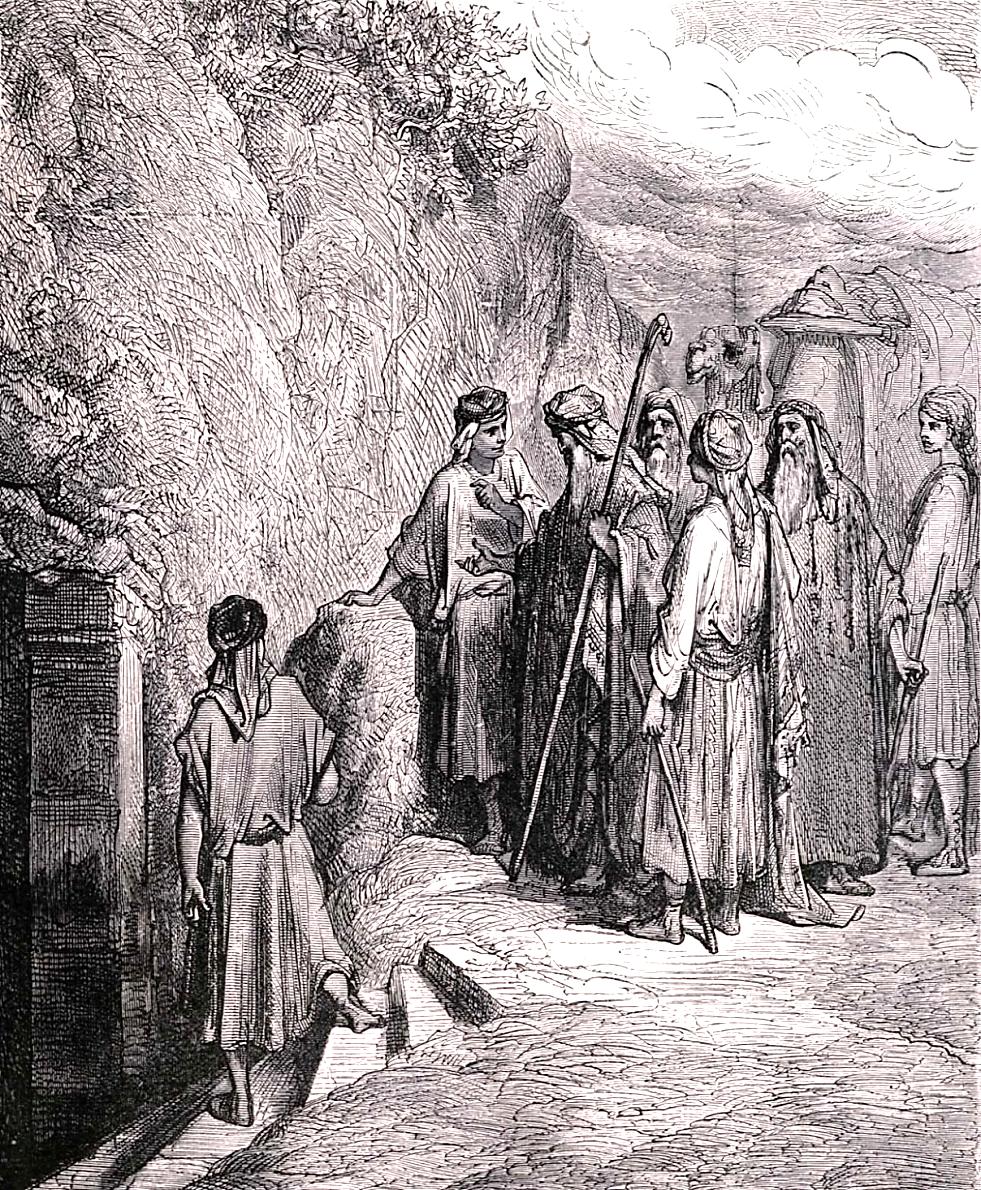 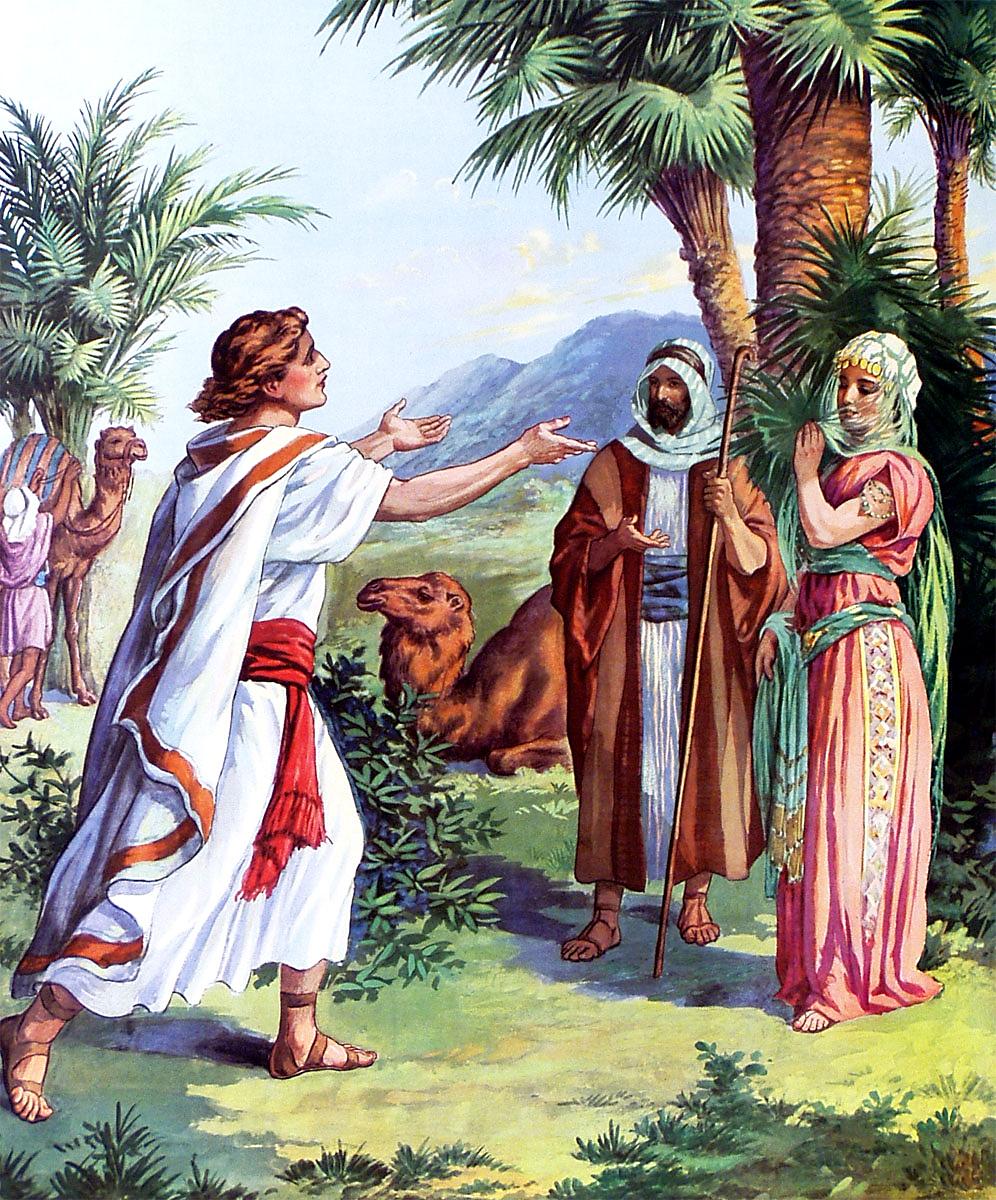 Isaac was 40 years old when he and Rebekah married.
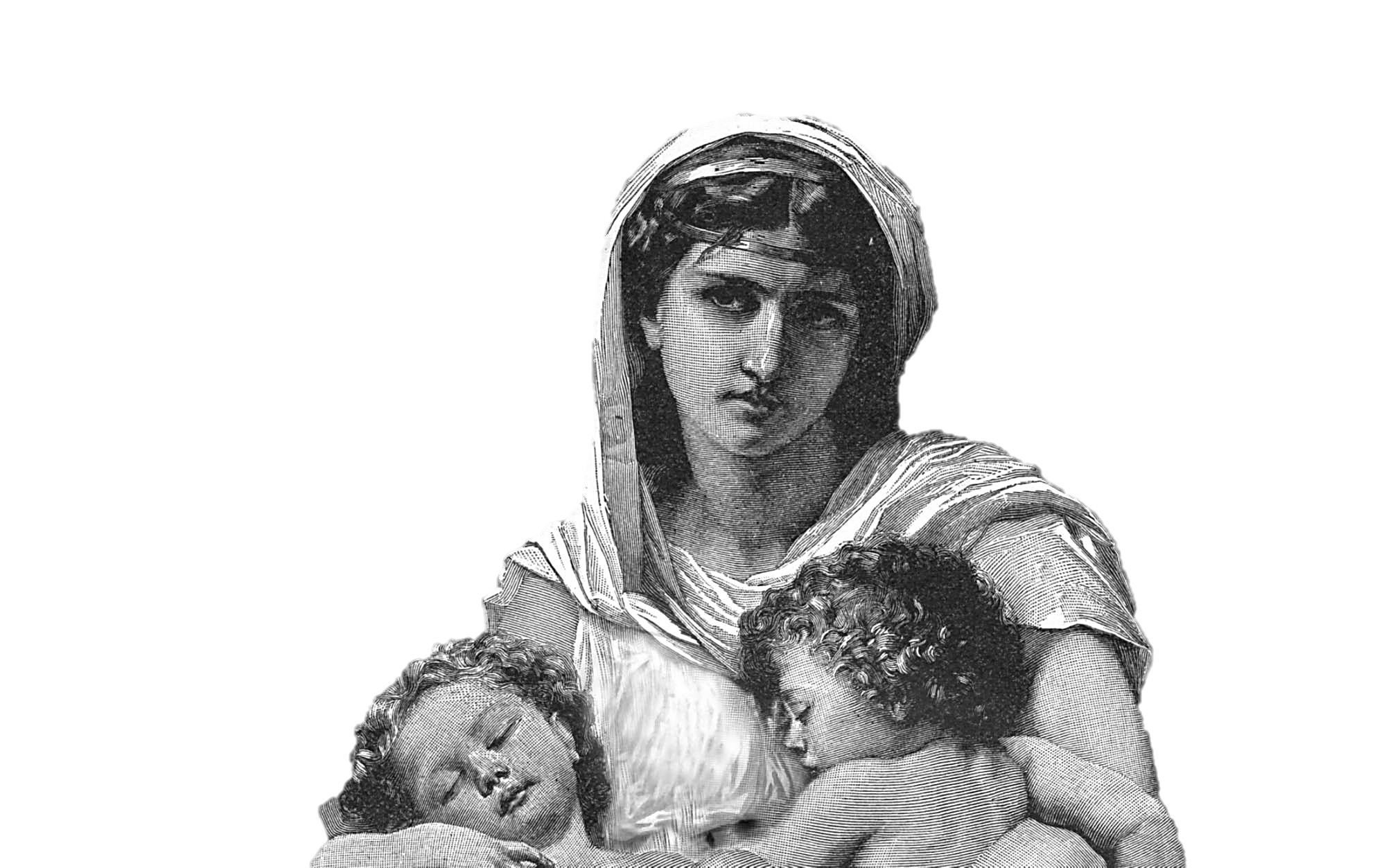 She was barren for 20 years.
Isaac entreated the Lord for her, and she brought forth twins, Jacob and Esau.
Esau was born first.  He was red and hairy all over like a garment.
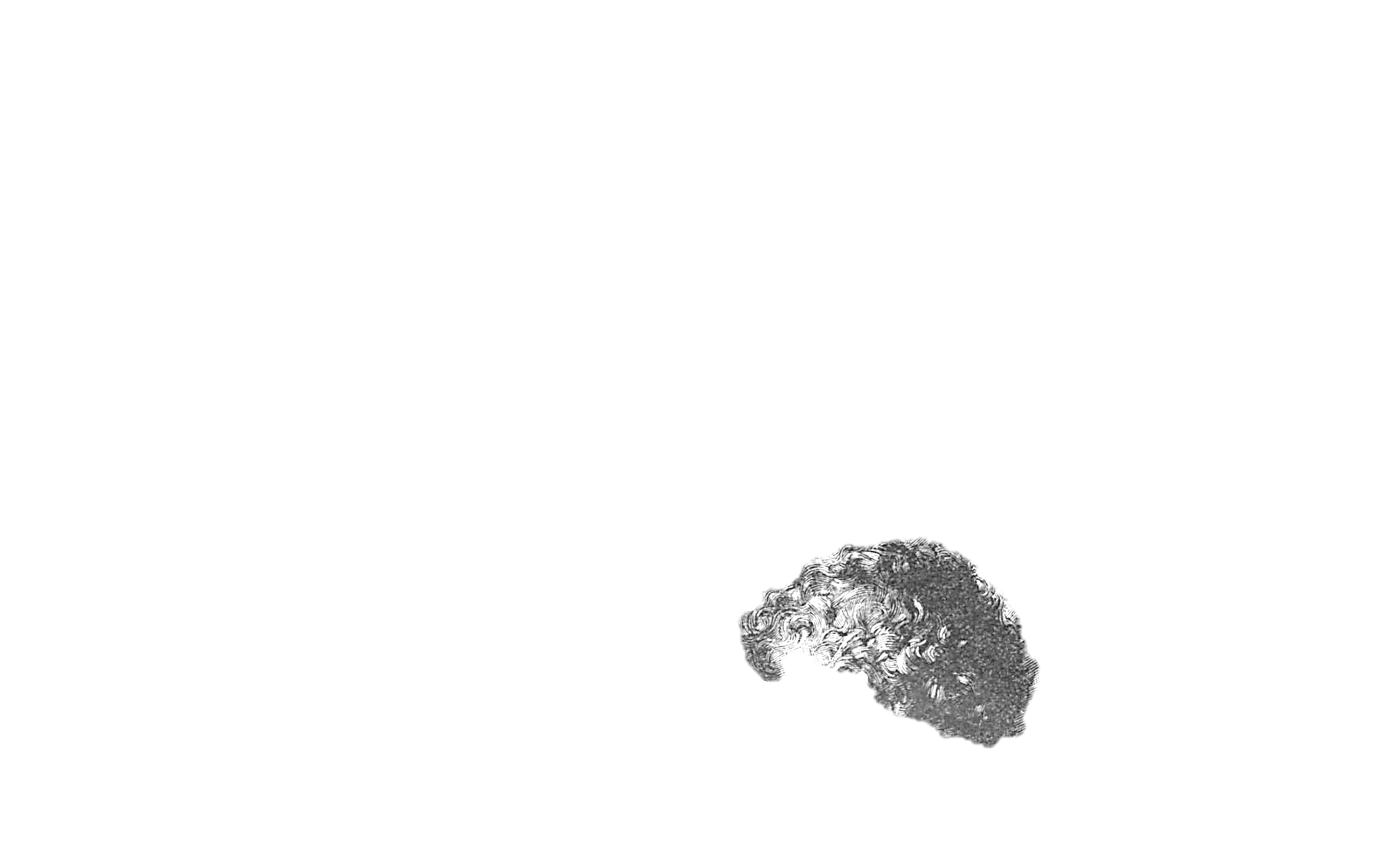 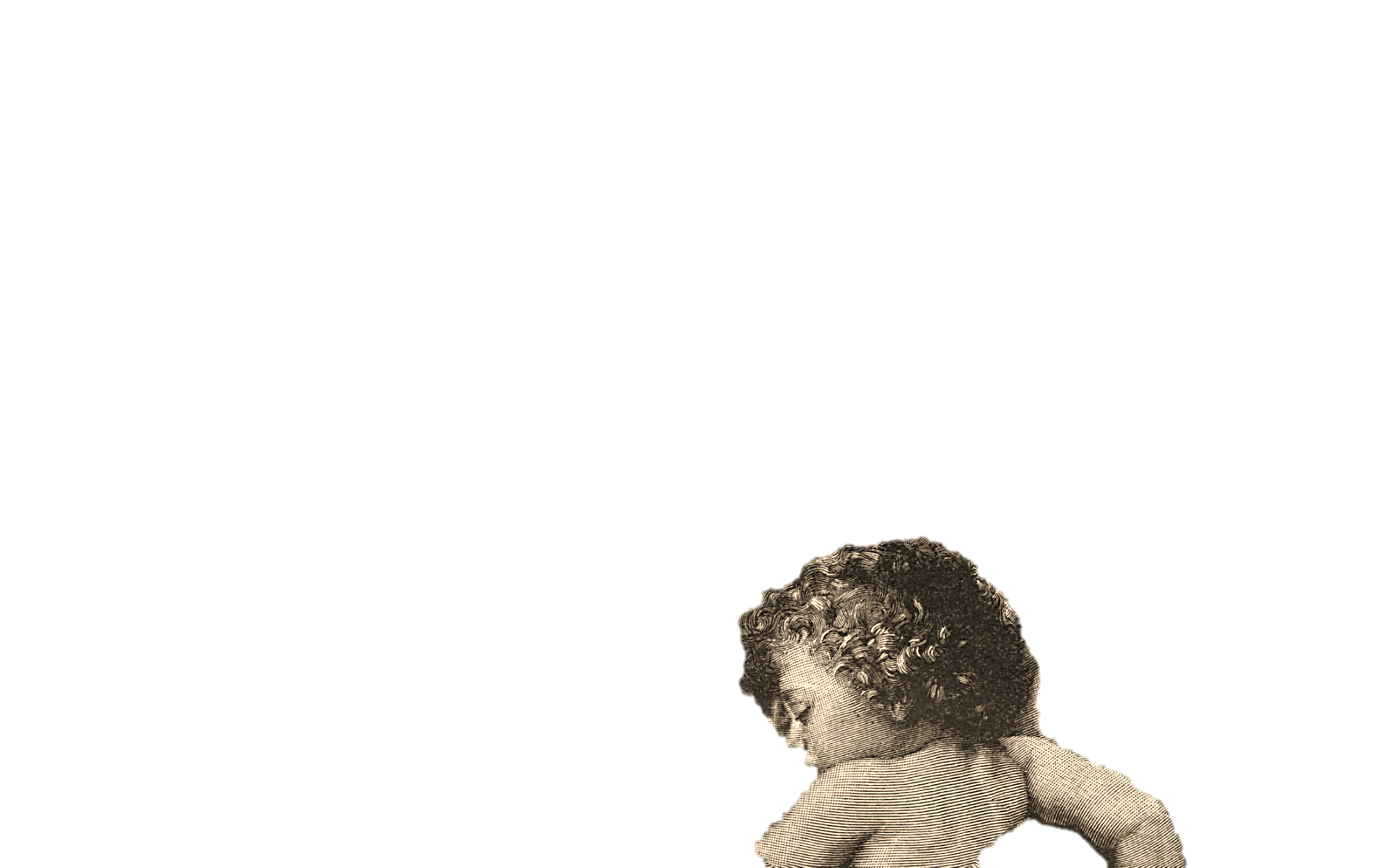 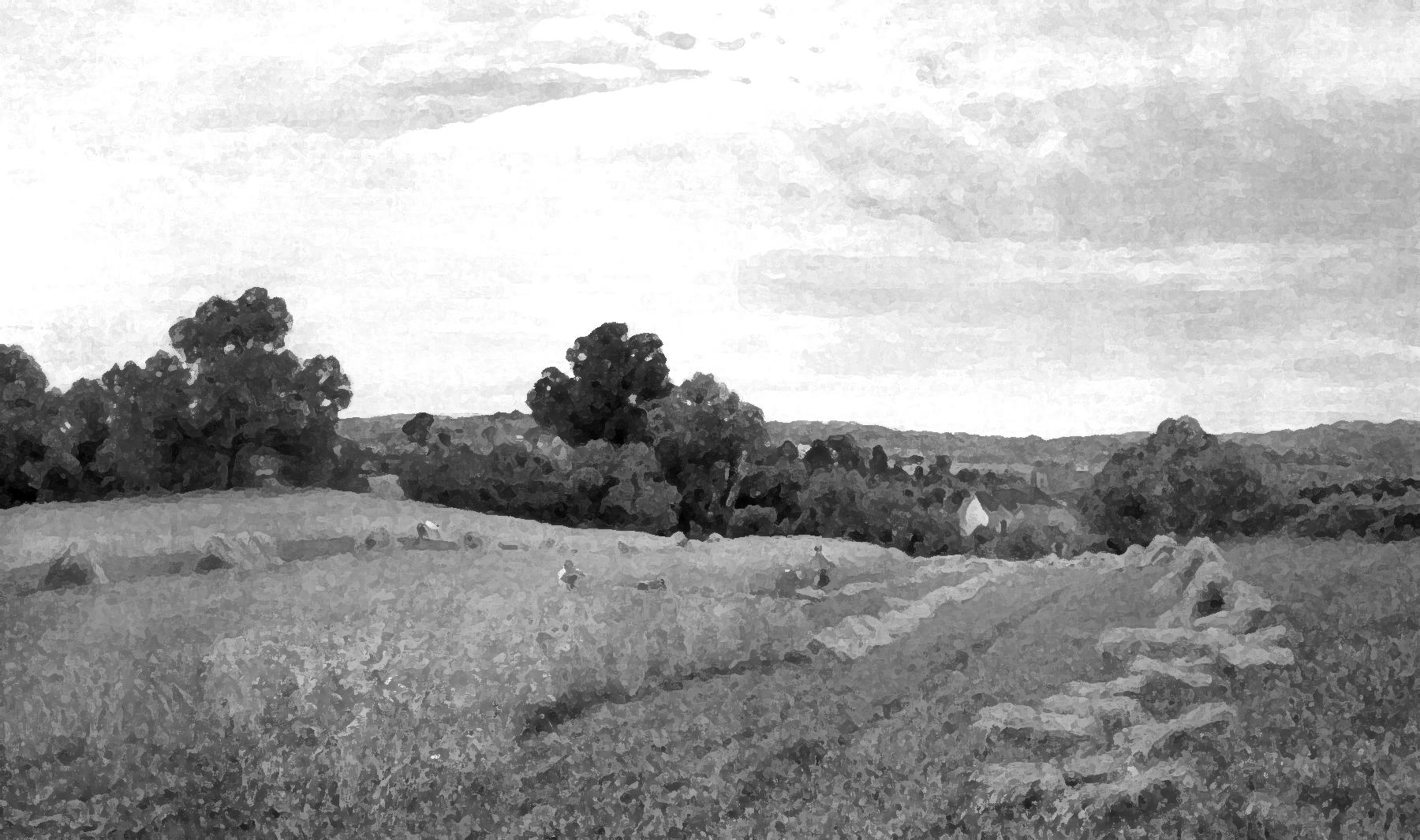 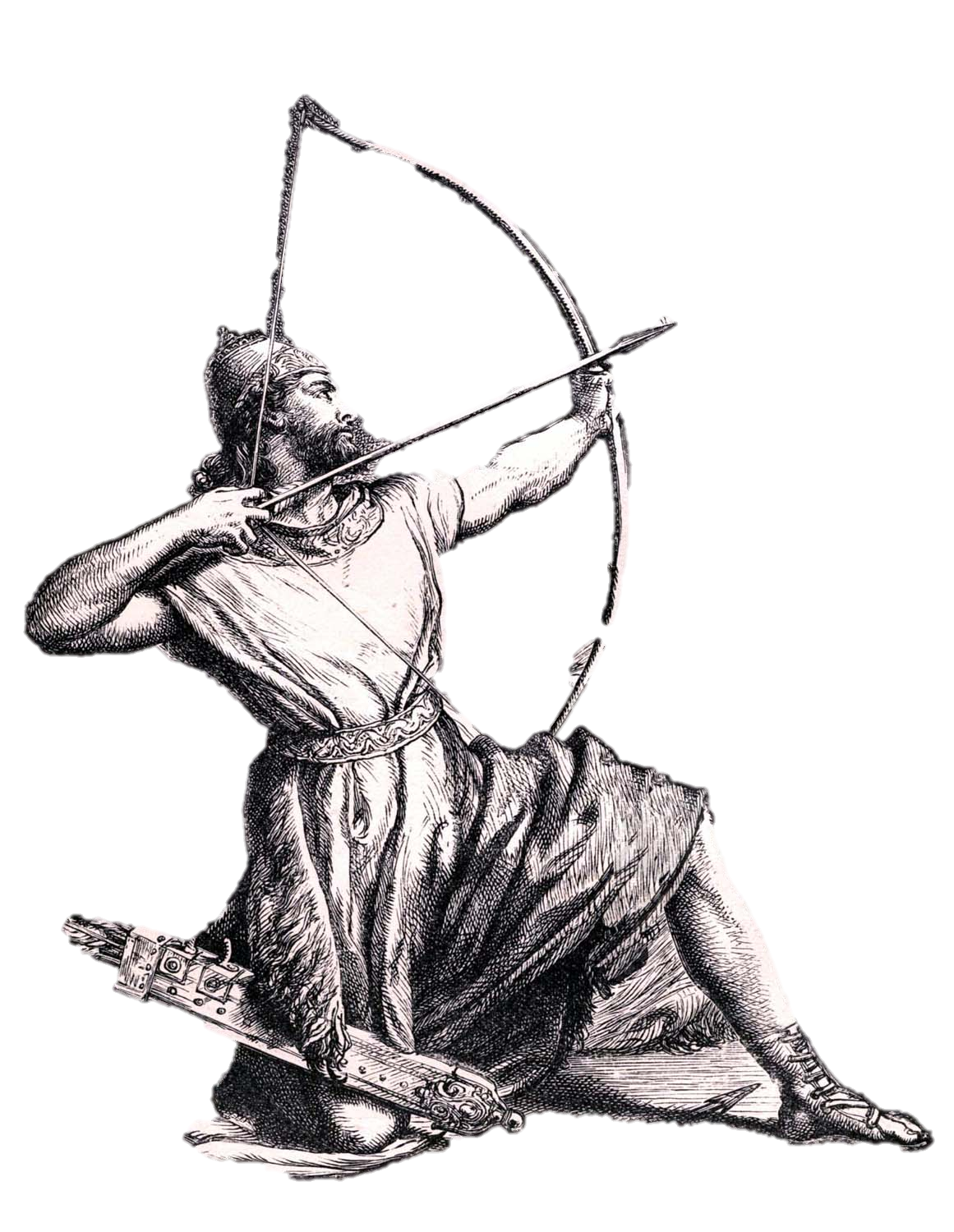 Esau was a cunning hunter, a man of the field.  His father, Isaac, favored Esau, and loved the venison he hunted.
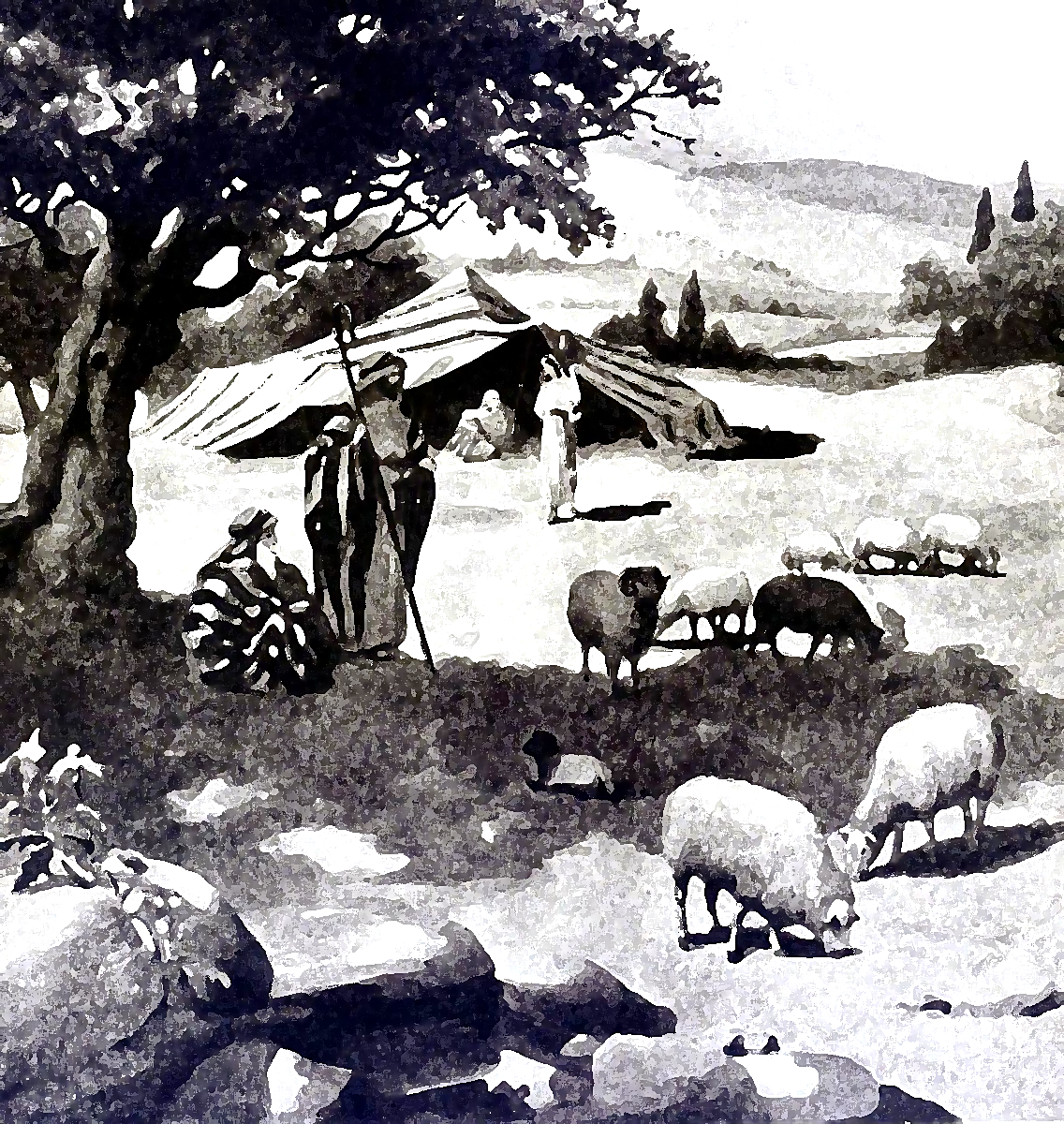 Rebekah favored Jacob, the shepherd.

This favoritism caused jealously.
Jacob and Esau  Gen. 25-35
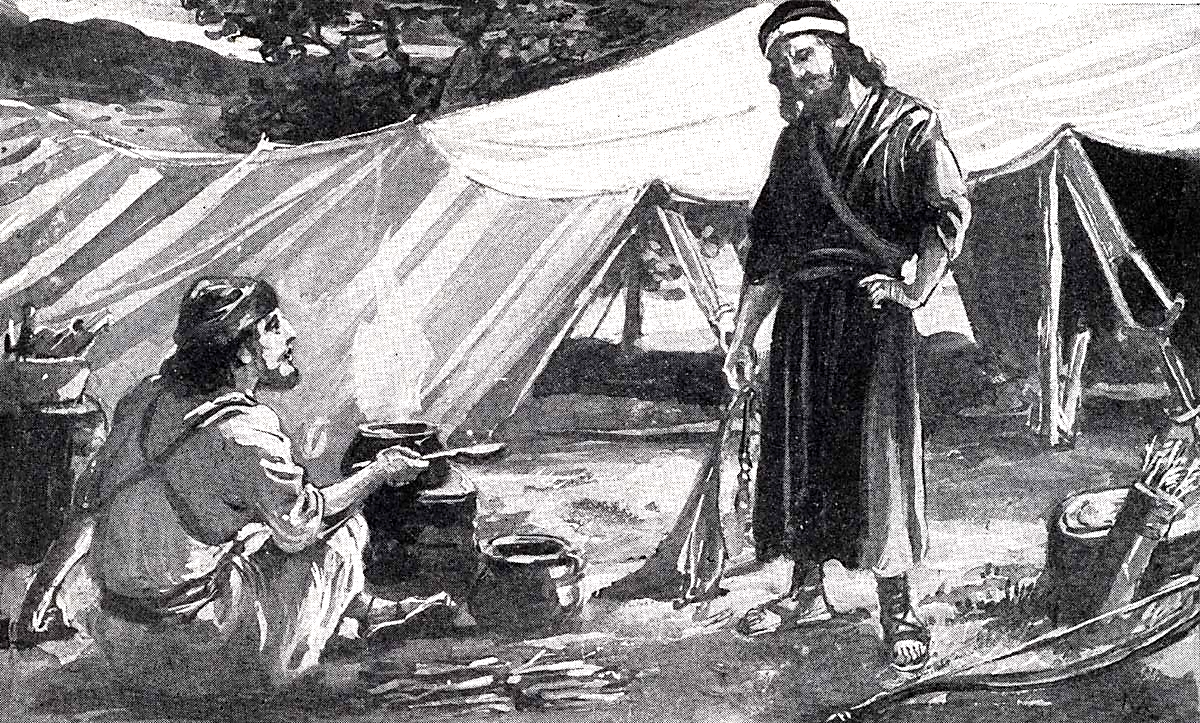 Genesis 25:29 Now Jacob cooked a stew; and Esau came in from the field, and he was weary.
 30 And Esau said to Jacob, "Please feed me with that same red stew, for I am weary." Therefore his name was called Edom.
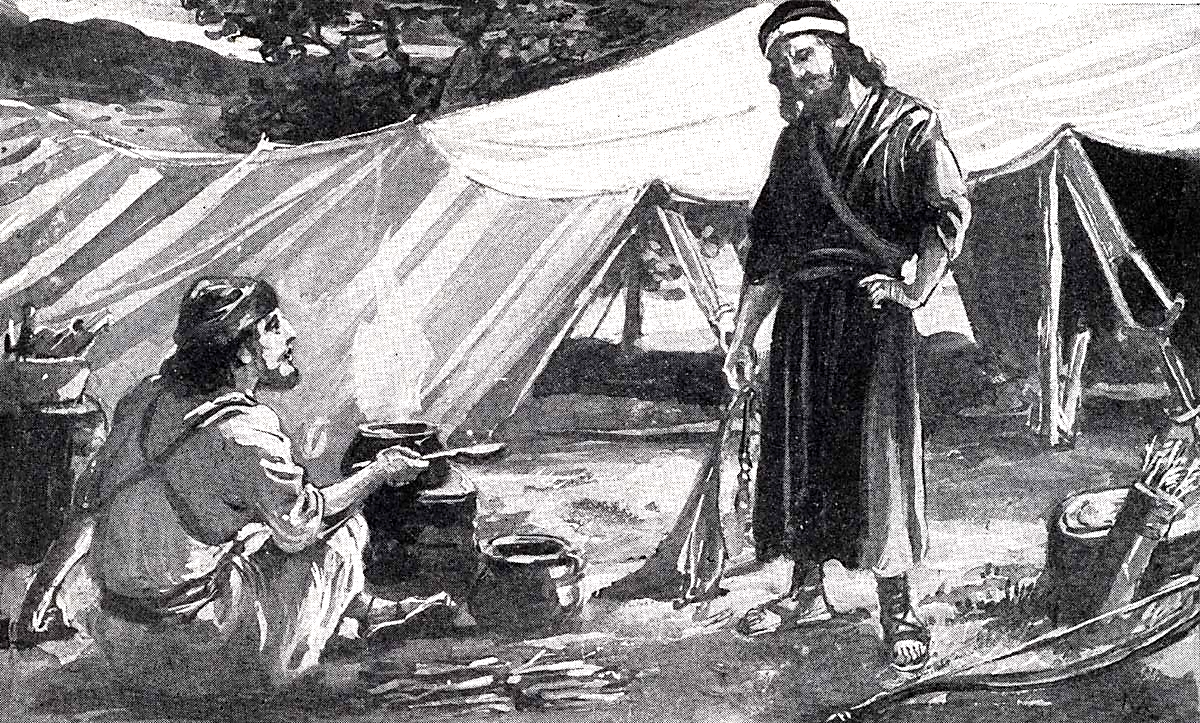 Genesis 25

“31And Jacob said, Sell me this day thy birthright.”
Esau swore to Jacob that he could have his birthright if Jacob would give him pottage to eat.
Genesis 25:34 says, “Esau despised his birthright.”
Hebrews 12:14-17

“14Follow peace with all men, and holiness, without which no man shall see the Lord:  15Looking diligently lest any man fail of the grace of God; lest any root of bitterness springing up trouble you, and thereby many be defiled;  16Lest there be any fornicator, or profane person, as Esau, who for one morsel of meat sold his birthright.  17For ye know how that afterward, when he would have inherited the blessing, he was rejected: for he found no place of repentance, though he sought it carefully with tears.”
Esau's sin. - He profanely cast away his spiritual privilege for the gratification of his palate. Ge 25:34 graphically portrays him. An example well fitted to strike needful horror into the Hebrews, 

    for one morsel--The smallness of the inducement only aggravates the guilt of casting away eternity for such a trifle
Esau had also greatly grieved his parents by his marriage, yet they had not expelled him, but made the best of it.

He married Mahalath the daughter of Ishmael (Genesis 28:9).
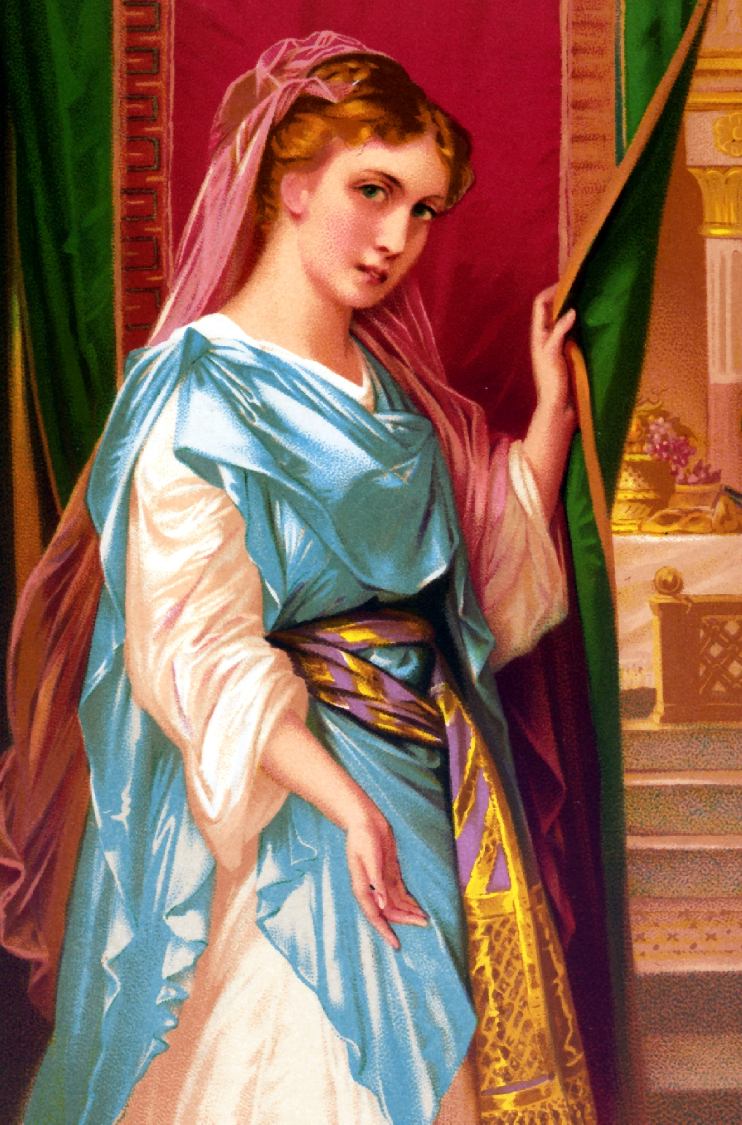 Abraham

     Isaac                 Ishmael
        Jacob                12 sons
         Esau                Mahalath
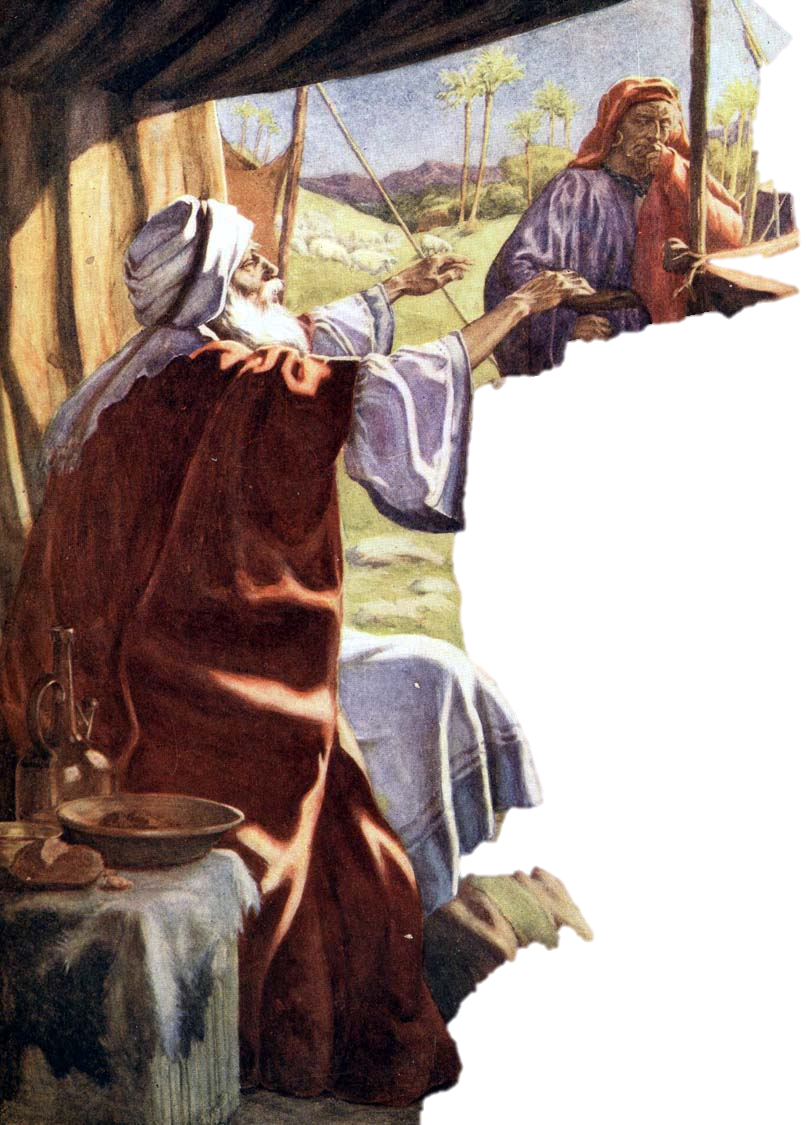 As Isaac grew old he lost his eyesight.

Rebekah used this as an opportunity to trick Isaac into giving his blessing to Jacob.
Genesis 27

“2And he said, Behold now, I am old, I know not the day of my death:  3Now therefore take, I pray thee, thy weapons, thy quiver and thy bow, and go out to the field, and take me some venison.”
Genesis 27

“4And make me savoury meat, such as I love, and bring it to me, that I may eat; that my soul may bless thee before I die.”
Rebekah heard Isaac give instructions to Esau so he might bless him.
She overheard her husband, Isaac, call his oldest and favorite son, Esau, to him.

Isaac loved the venison Esau often brought back from hunting and made a request and a promise to Esau.
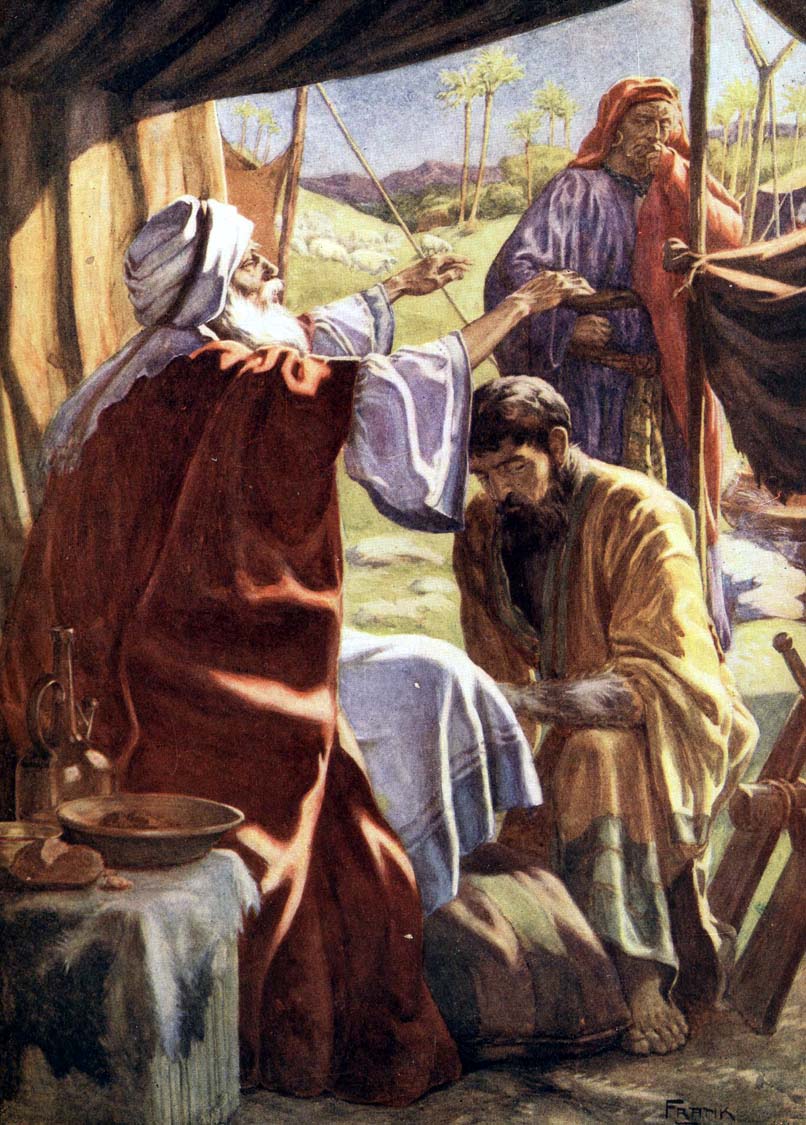 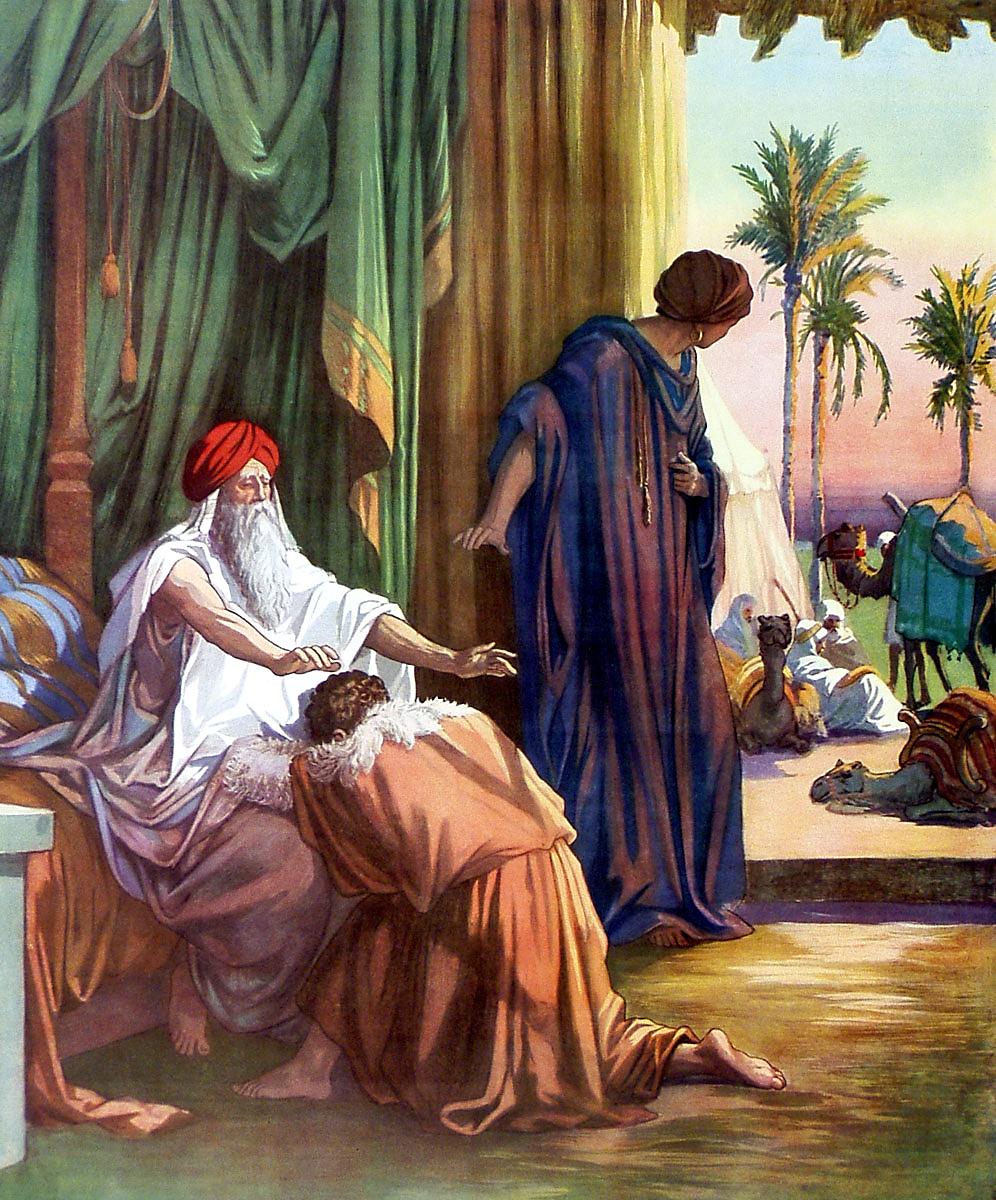 Isaac asked Jacob, “Art thou my very son Esau?” and Jacob lied and said he was Esau.
She came up with a plan to deceive her husband.

She cooked savory meat (two kids of the goats) and had Jacob take it to Isaac.
His blind father, Isaac was deceived and blessed Jacob instead of Esau.
Jacob wore Esau’s clothing and skin from the kids on his arms to appear to be Esau when Isaac touched him.
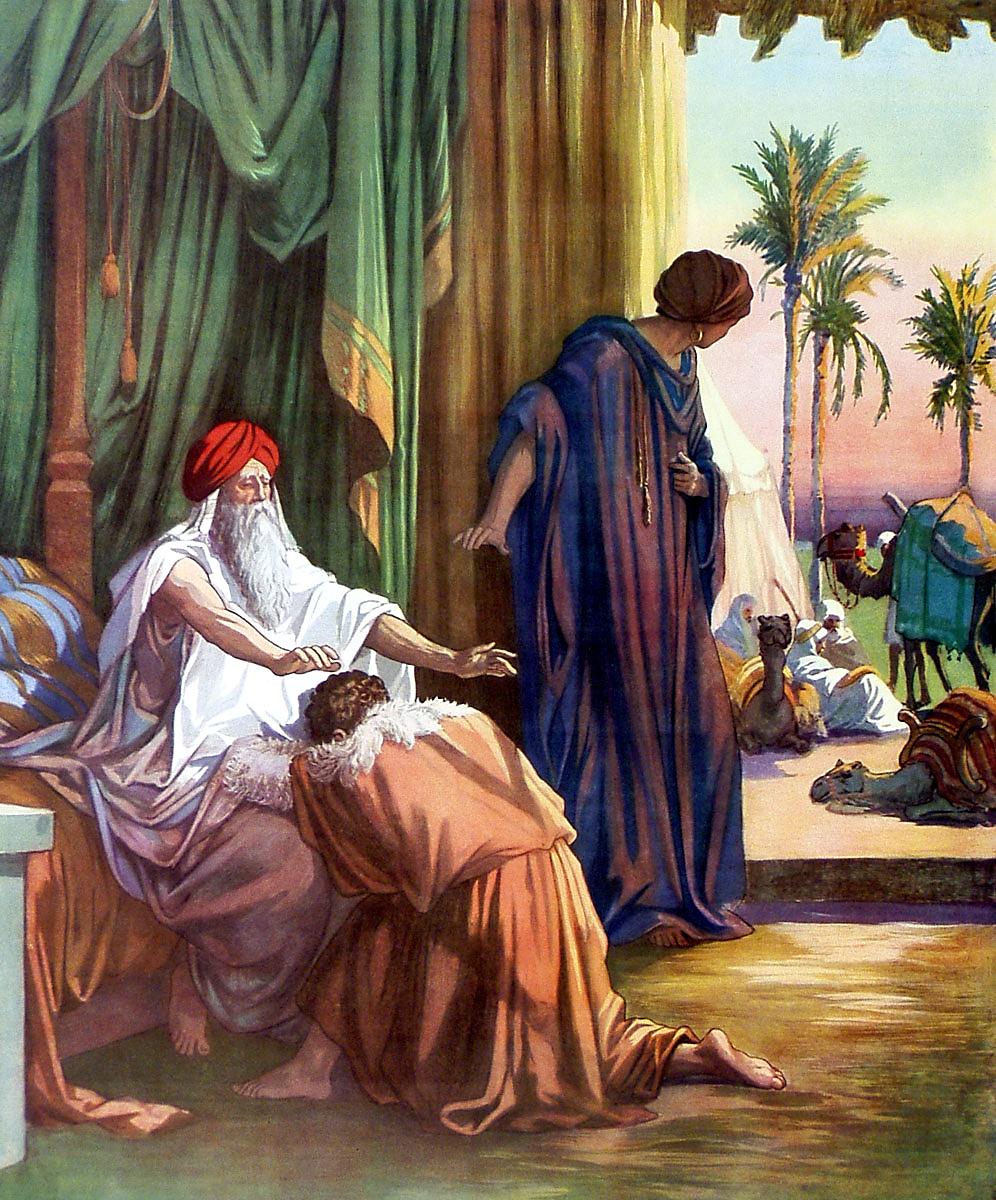 Rebekah’s plan worked, but it destroyed her family.
When Esau returned from hunting and heard that Jacob had stolen his blessing—
Genesis 27

“36. . . he took away my birthright; and, behold, now he hath taken away my blessing. And he said, Hast thou not reserved a blessing for me?”
Esau was so angry he threatened to kill his brother.
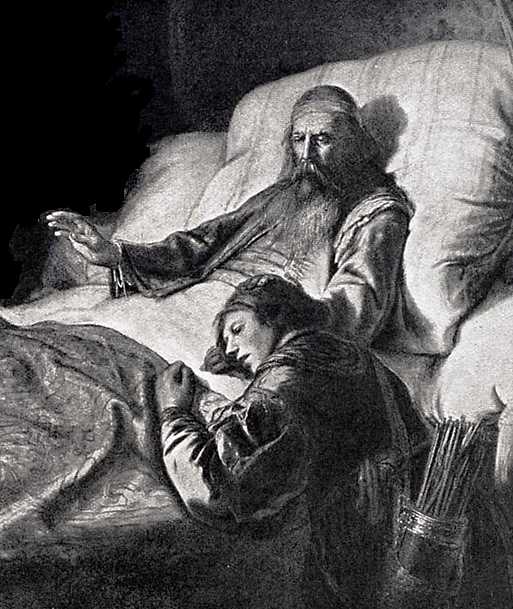 Genesis 27

“36And he said, Is not he rightly named Jacob? for he hath supplanted me these two times . . .”
Genesis 27

“34. . . he cried with a great and exceeding bitter cry, and said unto his father, Bless me, even me also, O my father.  35And he said, Thy brother came with subtilty, and hath taken away thy blessing.”
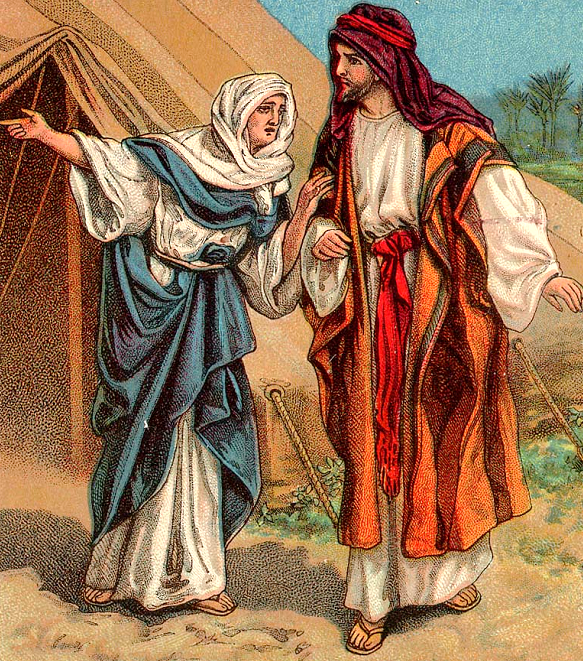 Rebekah was afraid Esau would kill Jacob so she sent Jacob away away—
Genesis 27

“43Now therefore, my son, obey my voice; arise, flee thou to Laban my brother to Haran.”
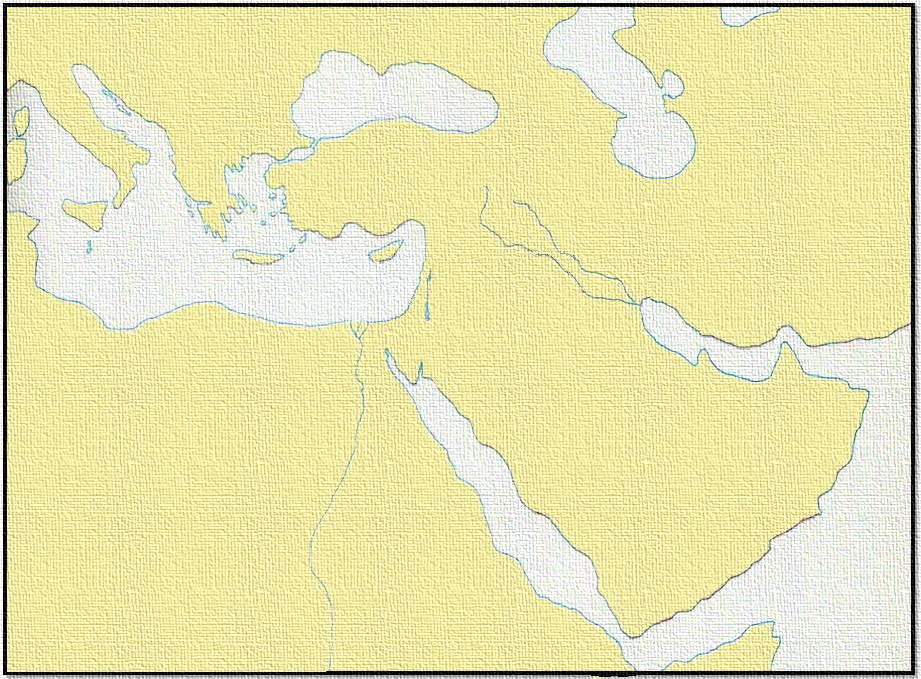 ITALY
ASIA
Haran
Ur
CANAAN
EGYPT
ARABIA
Rebecca’s son, Jacob, whom she loved enough to help betray her family, must live far, far away in Haran.  She would not see his face or that of his children, and he would not be there to comfort her as she grew old.  He would not even be present for her burial.
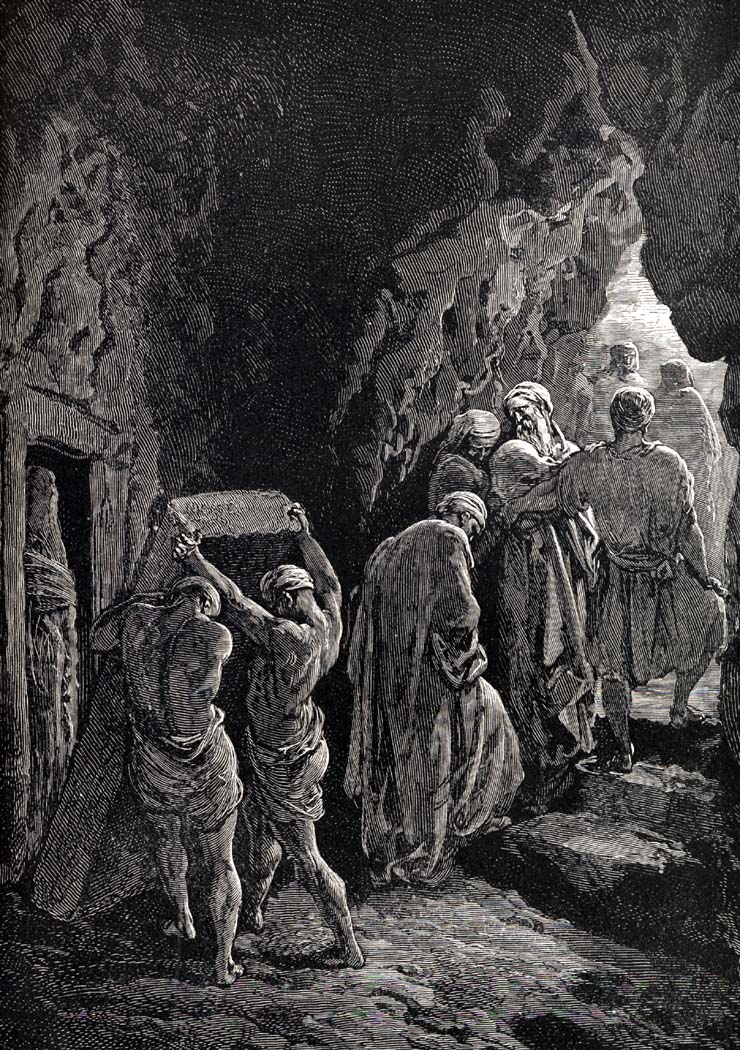 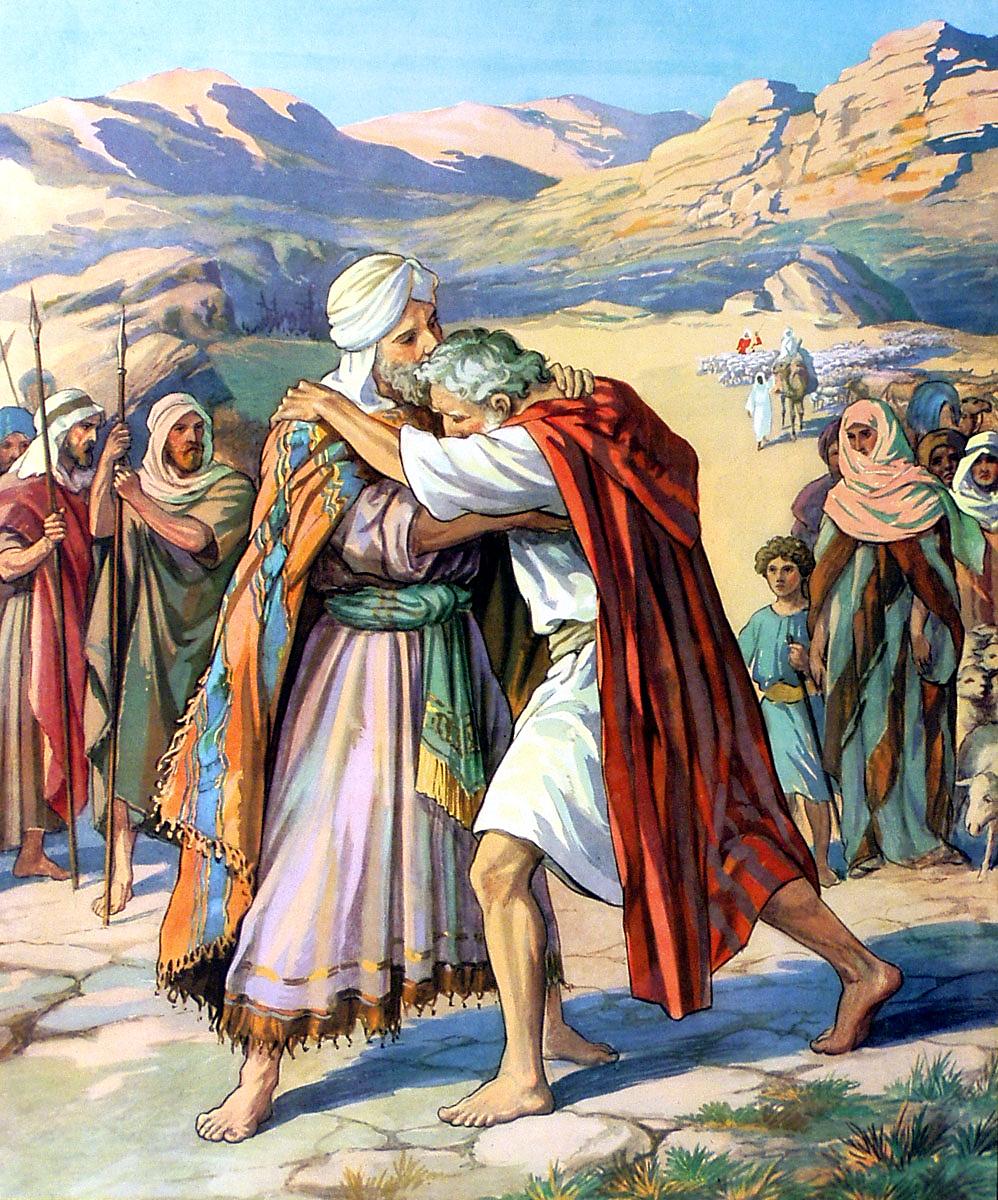 Rebekah never saw Jacob again.

She died before he returned to Canaan and was reunited with his brother.

Ironically, Isaac lived to “see” his sons forgive each other.
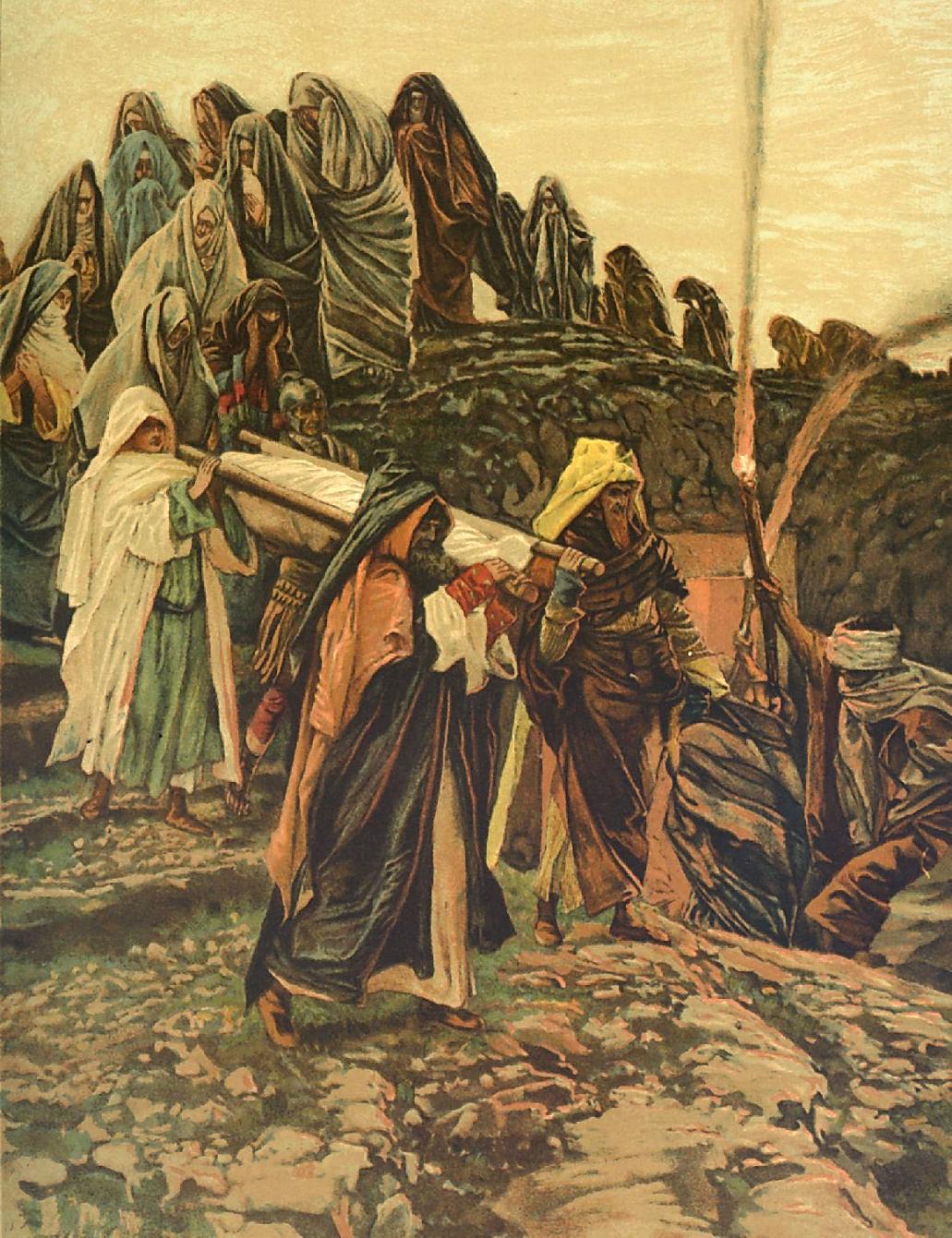 Genesis 35

“29And Isaac gave up the ghost, and died, and was gathered unto his people, being old and full of days: and his sons Esau and Jacob buried him.”
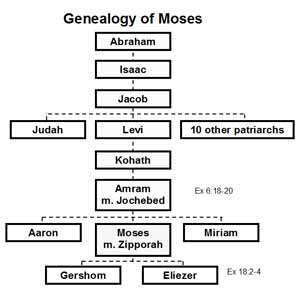 25 generations from Adam to Moses
Ishmael
Esau -----Edomites, Herods
Kings
Priests
What can we learn from Jacob and Esau?
		
		love / hate
Sorrow of father, mother, son, and son
		partiality
		deception
		reconciliation
God uses people in spite of, 
not because of